Kraamzorg 2.0
Flexibele inzet kraamzorguren voor betere zorg-op-maat
Fleur Lambermon
18 mei 2017
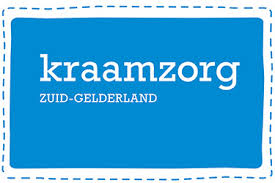 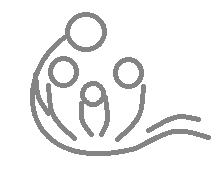 [Speaker Notes: Goedemorgen allemaal, hartelijk dank voor de introductie. 

Mijn naam is dus Fleur Lambermon en ik ben gevraagd om namens het Radboudumc en Kraamzorg Zuid-Gelderland in Nijmegen iets te vertellen over het, door ZonMw gefinancierde, kraamzorgproject dat wij gezamenlijk uitvoeren. Nu voelde ik mij natuurlijk helemaal vereerd dat mij werd gevraagd om voor zo’n grote groep iets te vertellen. Maar nu toen ik er achter kwam dat het Kraamcafé plaatsvindt in de Meervaart, dat zo’n beetje in mijn achtertuin ligt, begreep ik dat dát de reden was waarom ik naar voren ben geschoven en mijn collega’s de reis naar Amsterdam graag aan hen voorbij lieten gaan. Het zou voor mij toch een thuiswedstrijd zou zijn..

Ik bén hartstikke blij dat ik hier vandaag sta om jullie kennis te laten maken met het project Kraamzorg 2.0. Want dat is het project waar wij momenteel aan werken en super trots op zijn. Zoals ik al zei, is dit één van de vijf door ZonMw gefinancierde projecten over kraamzorg. Nu is er tot op heden eigenlijk heel weinig wetenschappelijk onderzoek gedaan naar kraamzorg. Eigenlijk best gek, aangezien het zo’n belangrijk onderdeel is van ons geboortezorgsysteem en zo uniek in de wereld. Maar dat hoef ik jullie niet te vertellen, jullie hebben een prachtig vak waar je terecht trots op mag zijn. Graag wil ik daarom aftrappen met een filmpje waarin de noodzaak van kraamzorg duidelijk wordt neergezet. In dit filmpje doet een (Amerikaans) stel een oproep voor (betere) kraamzorg.. Laten we even gaan kijken.]
Why New Parents (in the U.S.) Need Better Postpartum Care
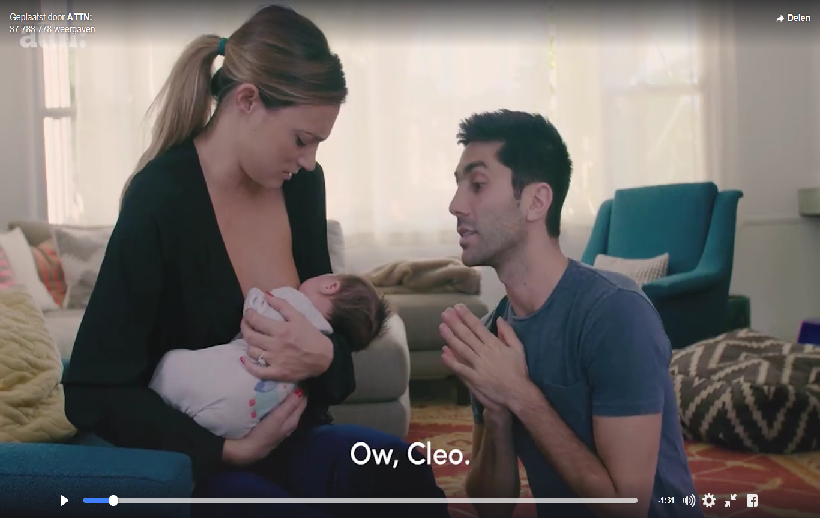 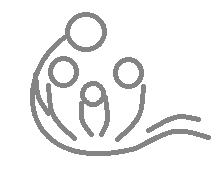 [Speaker Notes: Alhoewel het toegespitst is op Amerika, laat dit filmpje duidelijk zien vanuit cliëntenperspectief wat het belang van kraamzorg is. En gelukkig hebben wij een goedwerkend kraamzorgsysteem in Nederland.]
Achtergrondinformatie
24-80uur kraamzorg binnen 8-10 aaneengesloten dagen

 Minimumpakket, 24uur kraamzorg (8x3uur p/d)

 Basispakket, 45-49uur kraamzorg (45u flesvoeding, 49u borstvoeding)

+ extra geïndiceerde uren, tot 80uur kraamzorg (max. 10 dagen)


doel kraamzorg
Bevorderen gezondheid moeder en kind
Vroegtijdig signaleren risico’s, problemen en complicaties
Ondersteunen van ouders in aanpassen nieuwe situatie/rol en vertrouwen geven
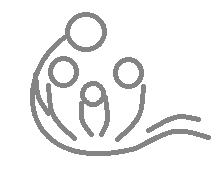 Landelijk Indicatieprotocol Kraamzorg. Instrument voor toekenning van kraamzorg: Partusassistentie en kraamzorg gedurende 
de kraamperiode. BTN, Z-org, STING, ZN en KNOV, 2008.
[Speaker Notes: Nou, hoe ziet ons kraamzorgsysteem er dan uit? Voor jullie natuurlijk allemaal vanzelfsprekend wat hier staat, maar toch even voor hen die eigenlijk denken, oja hoe zit het nou precies..?

Zoals ik al zei, kraamzorg zoals wij dat in Nederland kennen is uniek. Iedereen vrouw in Nederland kan kraamzorg voor de eerste 8 dagen na de bevalling aanvragen, hier staat wel een eigen bijdrage tegenover. De mogelijkheid bestaat om tussen een minimumpakket of een basispakket te kiezen. Het minimumpakket bestaat in ieder geval uit 24uur verspreid over 8 dagen en het Basispakket bestaat uit minimaal 45uur bij flesvoeding en minimaal 49u bij borstvoeding, zoals het huidige Landelijke Indicatieprotocol Kraamzorg dat voorschrijft. Mocht de situatie van de kraamvrouw erom vragen dan is het mogelijk dat er uren bijgeindiceerd worden, dit tot maximaal 10 dagen. De uitzonderingen daargelaten, zoals iemand met een extra uitgebreide kraamverzekering.

Wat zijn ook alweer de doelen van de kraamzorg? 
1) Het bevorderen van de gezondheid van moeder en kind 2) het vroegtijdig signaleren van gezondheidsrisico’s, problemen en complicaties, en 3) het ondersteunen van de ouders in het aanpassen naar de nieuwe situatie/rol en vertrouwen geven. Alledrie valide doelen waar het Amerikaanse stel uit het filmpje absoluut baat had gehad..]
Maar…
Restrictie in aantal dagen (8 dagen) én aaneengeslotenheid suboptimaal

 Medische problemen komen vaker voor aan eind dan begin van kraamperiode

 Grootste afname borstvoeding in de eerste twee weken
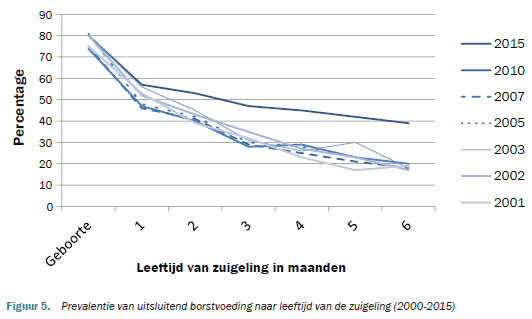 Borstvoeding
 bescherming voor het kind (o.a. kinderziektes)

 bescherming voor de moeder (o.a. borstkanker)

 niet-medisch getinte voordelen (o.a. hechting)
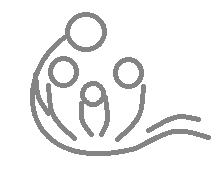 Peiling Melkvoeding van Zuigelingen TNO, 2015.
 Factsheet ERKEN-studie Kraamzorg. Evaluatie Risicosignalering Kraambed En Nazorg. Kraamzorg de Waarden, 2015. 
 Victoria CG et al. Breastfeeding in the 21st century: epidemiology, mechanisms, and lifelong effect. Lancet. 2016; 387: 475-90.
[Speaker Notes: Maar… ons kraamzorgsysteem heeft helaas ook zijn tekortkomingen. De restrictie in het aantal dagen, namelijk 8, en de aaneengeslotenheid van deze dagen worden door cliënten en zorgverleners regelmatig als suboptimaal ervaren. 

En waarom is dit dan? Nou, het is bekend dat medische problemen vaker aan het eind van de kraamtijd voorkomen, dan aan het begin. Dit geldt met name voor de moeder, bij haar ligt de piek aan het einde van de eerste en het begin van de tweede week. Maar ook bij het kind nemen medische problemen zo rond dag 6 juist toe. Daarbij is er een enorm sterke afname in vrouwen die borstvoeding geven in de eerste twee weken, de ervaring leert dat dit vooral gebeurt tussen dag 8 en dag 14.

En waarom is dat nou zo belangrijk? Het is nog altijd beter (als het kan) borstvoeding te geven in plaats van flesvoeding. De WHO adviseert uitsluitend borstvoeding te geven tot de leeftijd van zes maanden, niet alleen in LMICs, maar ook in HICs als Nederland. Dit advies is dan ook in Nederland overgenomen; o.a. in het Landelijk Indicatieprotocol Kraamzorg. De reden hiervoor is dat borstvoeding bescherming kan bieden tegen kinderinfecties en het gaat mogelijk obesitas tegen bij kinderen op latere leeftijd. Daarbij blijkt het naar alle waarschijnlijkheid gezonder voor de moeder omdat het mogelijk bescherming biedt tegen borstkanker en mogelijk eierstokkanker en diabeter type 2. Naast de breed geaccepteerde medisch getinte voordelen van het geven van borstvoeding, bevordert het ook hechting tussen moeder en kind en bevredigt het de emotionele behoeften van het kind.]
Kraamzorgproject
Interventie met spreiding en/of onderbreking van kraamzorguren tot max. 14 dagen

verwachting
 gezondheidswinst voor moeder en kind
 betere en efficiëntere inschakeling van hulpinstanties
 JGZ met minder startproblemen

onderzoeksvragen
 Welk effect heeft deze flexibele inzet op de slagingskans van borstvoeding, ervaren zelfredzaamheid en kwaliteit van zorg door de moeder tijdens en na de kraamperiode?

 Hoe ervaren de cliënt en zorgverleners deze flexibiliteit?

 Welk effect heeft deze flexibiliteit op de kraamzorgkosten?
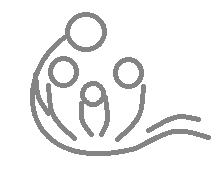 [Speaker Notes: En precies op de laatste punt hopen wij met ons kraamzorgproject op in te spelen en een verschil te maken. Door middel van een interventie met spreiding en/of onderbreking van kraamzorguren hopen wij o.a. de slagingskans van borstvoeding te vergroten doordat kraamzorg over een langere periode aanwezig. In deze interventie bieden wij namelijk een groep vrouwen de mogelijkheid om de toegekende kraamzorguren te verspreiden over 14 dagen in plaats van 8. Het gaat hierbij nadrukkelijk niet om méér kraamzorguren, enkel de spreiding ervan. 

Verwachting re. verruiming tijdsspanne
Namelijk langer borstvoeding geven + zelfredzaamheid vergroot
Doordat (medische) problemen eerder worden gesignaleerd
In ieder geval minder dagen te overbruggen tussen kraamzorg en JGZ.

Onderzoeksvragen
3 onderzoeksvragen]
Wat betekent dit concreet?
RCT met cliënten die in 30ste week zwangerschap intentie tot borstvoeding hebben

 Controlegroep vs. Interventiegroep


 huidige pakket, reguliere 24-49 uur, over 8 dagen	           keuze tot flexibele planning van kraamzorguren over 14 dagen,
(mogelijke bij-indicatie tot 80u binnen 10 dagen)               (mogelijke bij-indicatie tot 80uur ook binnen 14 dagen)    

Aantal restricties, o.a.:
 min. 3u en max. 10u kraamzorg per dag
 ‘wendag’ pas na 8ste dag na de bevalling

 Planning kraamzorguren altijd in overleg met kraamverzorgende en/of verloskundige
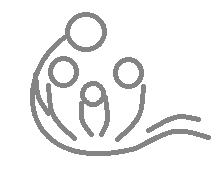 [Speaker Notes: Nu de interventie, hoe ziet deze er dan concreet uit? Wij zullen clienten die in week 30 van de zwangerschap/ de tijdens de intake met de kraamzorgconsulent de intentie hebben tot het geven van borstvoeding, vragen mee te doen aan een zogenoemde RCT. Dit betekent dat er een controle en een interventiegroep is, de laatste krijgt de mogelijkheid aangeboden om hun kraamzorguren te verdelen over max 14 dagen. Hieraan zijn wel twee restricties verbonden: min 3u en max 10u per dag en pas na de 8ste dag, zogeheten wendag, mogelijk, zodat de vrouw altijd de eerste 8 dagen in ieder geval zorg krijgt. Zoals het bij ‘gewone’ zorg ook is, zal de planning gedaan worden op de 1ste kraamdag en altijd in overleg met de kraamverzorgende en verloskundige.]
Uitkomstmaten
Belangrijkste uitkomstmaat: geslaagde borstvoeding 
 surrogaatparameter voor gezondheid moeder en kind
 dag 1 na geboorte, laatste kraamdag en vier weken na de bevalling

Hoe? 
 data-extractie uit informatiesystemen Kraamzorg Zuid-Gelderland en GGD G-Zuid

 Andere uitkomstmaten: zelfredzaamheid + kwaliteit van zorg door moeder (en partner) 
 doel 3 kraamzorg ‘ondersteunen van ouders’
 4 weken na de bevalling 

Hoe? 
 CLiK vragenlijst 

In totaal 1114 cliënten, start september 2017 – eind augustus 2019
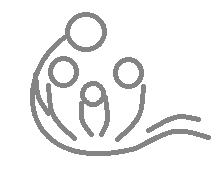 [Speaker Notes: Wat zijn onze belangrijkste uitkomstmaten, dus waar baseren wij onze resultaten en conclusies op? Dat is als belangrijkste uitkomstmaar geslaagde borstvoeding, enkel borstvoeding, geen bijvoeding. Dit wordt gezien als de meest optimale surrogaatmeten voor de gezondheid van moeder en kind, gemeten op dag 1, laatste kraamdag en rond het eerste bezoek aan consultatiebureau, 4 weken dus. Data verzamelen wij via informatiesystemen van kraamzorg en JGZ.

Andere belangrijke uitkomstmaten zijn zelfredzaamheid en kwaliteit van zorg ervaren door moeder en mogelijk partner. Dit slaat o.a. terug op het derde doel van de kraamzorg, ondersteuning van de ouders en wordt gemeten 4 weken na de bevalling dmv de CLiK. De CLiK bestaat voor een groot deel uit de MEQ. Deze vragenlijst meet de mate van empowerment van de moeder. Daarnaast bestaat de CLiK uit een aantal evaluatievragen over hoe de kraamvrouw de zorg heeft ervaren. Deze vragenlijst is vanuit de Academische Werkplaats Kraamzorg door en voor kraamzorgorganisaties ontwikkeld.]
Petje af, petje op?!
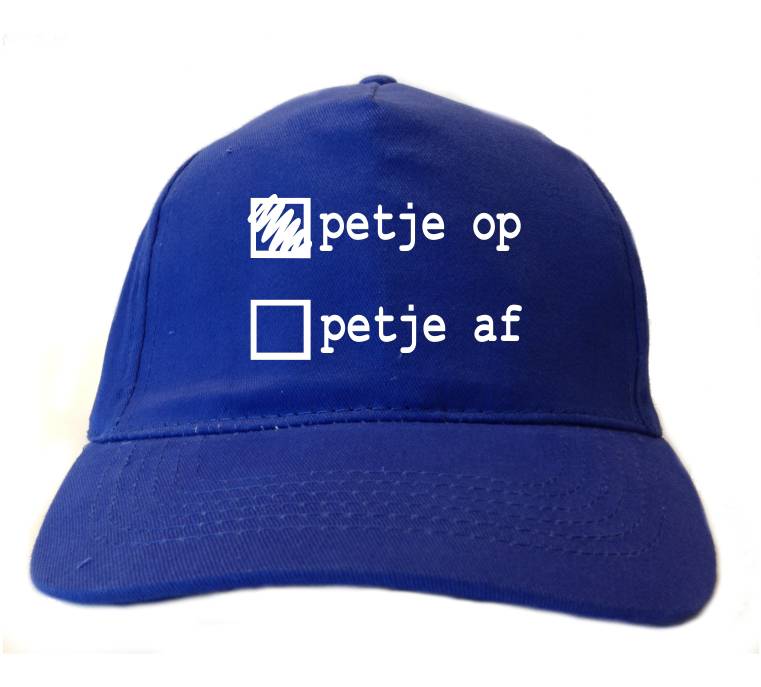 Blijf je zitten, of ga je staan?
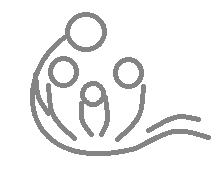 [Speaker Notes: Tot zover mijn introductie over Kraamzorg 2.0. En nu wordt het tijd voor wat beweging aangezien jullie al ruim een uur zitten. Dus even een korte quiz, petje op petje af, ofwel blijf je zitten of ga je staan!?

Bij Ja ga je staan, bij Nee blijf je zitten… Dus ja ik zou zeggen, wil je even de benen strekken, stem dan vooral JA.]
Verwacht je een positief effect op borstvoeding, zelfredzaamheid en/of kwaliteit van zorg?
JA
NEE
Blijf zitten
Ga staan
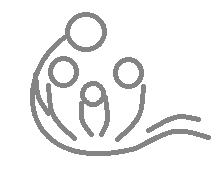 [Speaker Notes: Vraag 2 – verwacht je dat de slagingskans van borstvoeding stijgt door deze interventie?]
Zou je zelf gebruik maken van flexibele inzet kraamzorguren tot 14 dagen?
JA
NEE
Ga staan
Blijf zitten
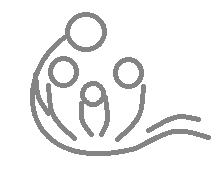 [Speaker Notes: Vraag 1 – nu even niet als professional maar als moeder als vader als mens, zou je gebruik maken van flexibele inzet kraamzorguren tot 14 dagen als dat mogelijk is? Ofwel zou je mee doen aan de advertentie?]
Hartelijk dank voor jullie aandacht!
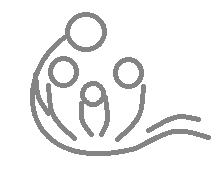 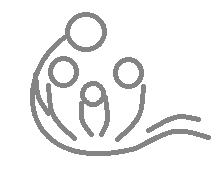 [Speaker Notes: Dat was ‘m! Hartelijk dank voor jullie aandacht ]
Projectteam
Frank Vandenbussche
   Gynaecoloog, Radboudumc

 Gerdien Halfman
   ad interim Directeur, Kraamzorg Zuid-Gelderland

 Noortje van Duijnhoven
   Projectleider, Radboudumc

 Fleur Lambermon
   Onderzoeker in Opleiding, Radboudumc
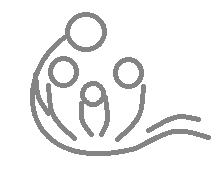